Course Contents
Basic skills
Isomatric drawing
Retaining walls & Post footings
Stair
Doors & Windows
Trusses
Buildings
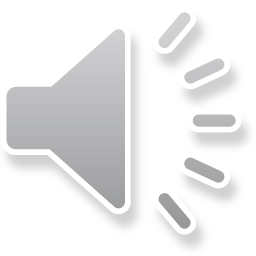 14 May 2014
YTU
Doors & Windows
Fully glazed window (Glazed)
Tongued & grooved window (PTG)
1/3 Glazed & 2/3 PTG window
Battened door
Tongued & grooved door (PTG)
2/3 Glazed & 1/3 panelled door
1/2 Glazed & 1/2 panelled door
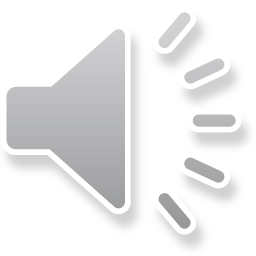 14 May 2014
YTU
Trusses
Collar truss
Howe truss
Timber
Steel
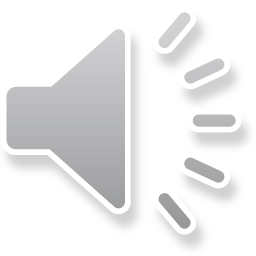 14 May 2014
YTU
Buildings
Brick masonry
Timber
Brick-nogging
Steel
Reinforced concrete
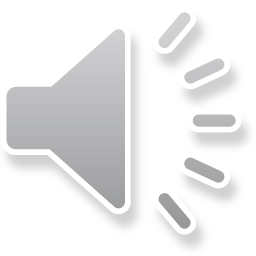 14 May 2014
YTU
Buildings
Floor plans
Foundation plan
Cross section
Front elevation
Back elevation
Left side elevation
Right elevation
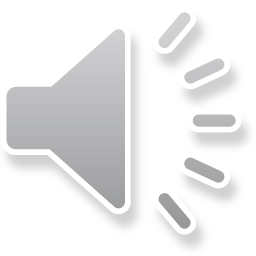 14 May 2014
YTU
Drawings
Complete & correct drawing
Dimensions
Lettering
Symbols
Neatness
Construction lines
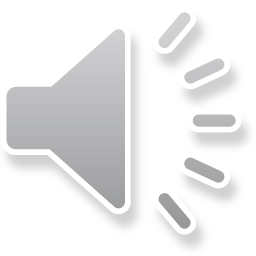 14 May 2014
YTU
Drawings
Line plan
Specifications
Required drawings
Total dimensions
Scale
Drawing space
Time
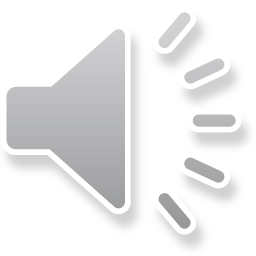 14 May 2014
YTU
Doors & Windows
Elevation
Sections
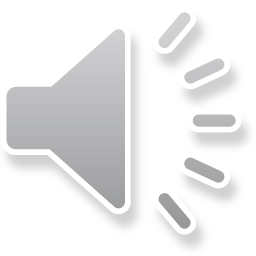 14 May 2014
YTU
Trusses
Type of truss
Span
No. of panels
Roof slope
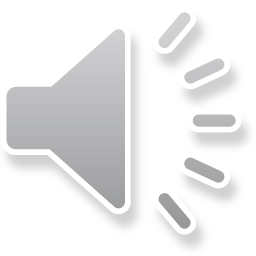 14 May 2014
YTU
Buildings
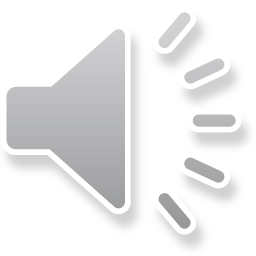 14 May 2014
YTU
Buildings
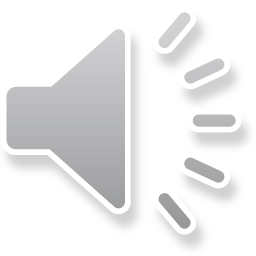 14 May 2014
YTU
Buildings
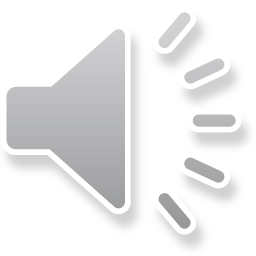 14 May 2014
YTU
Buildings
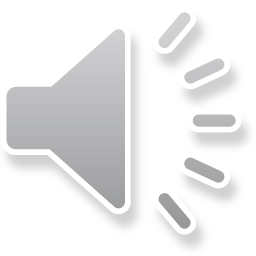 14 May 2014
YTU
Buildings
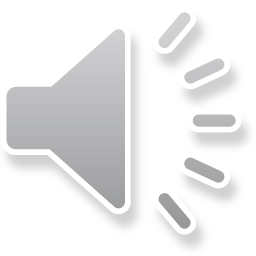 14 May 2014
YTU
Buildings
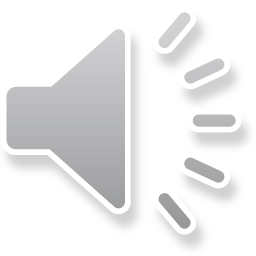 14 May 2014
YTU
Buildings
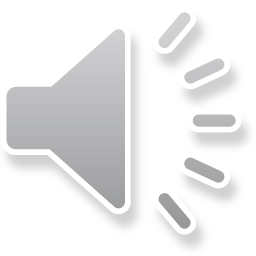 14 May 2014
YTU